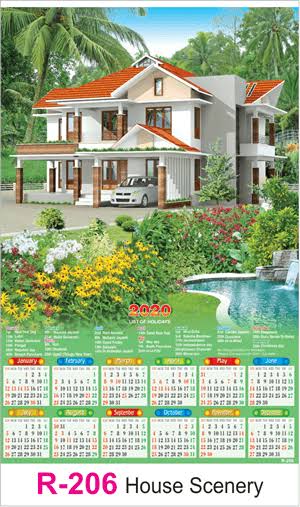 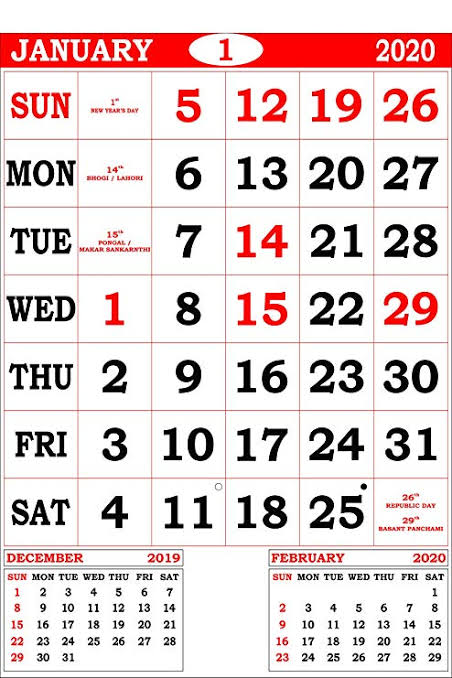 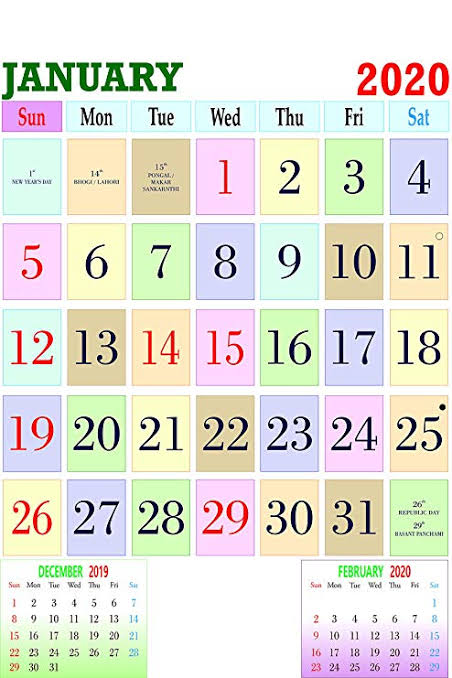 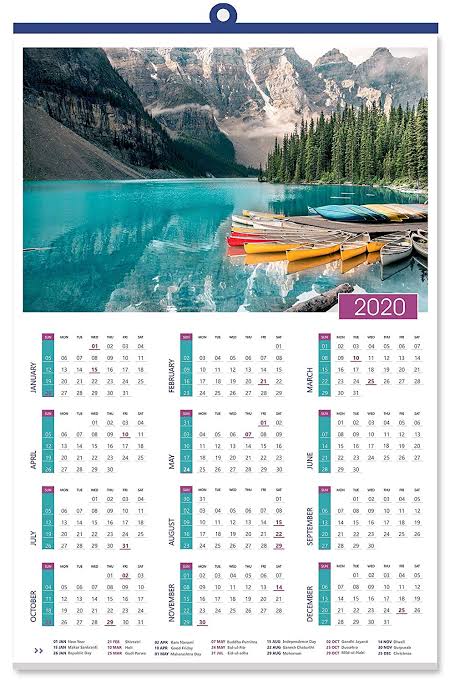 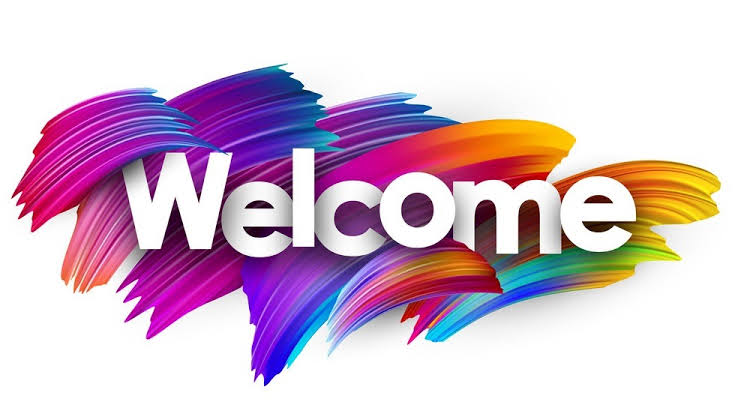 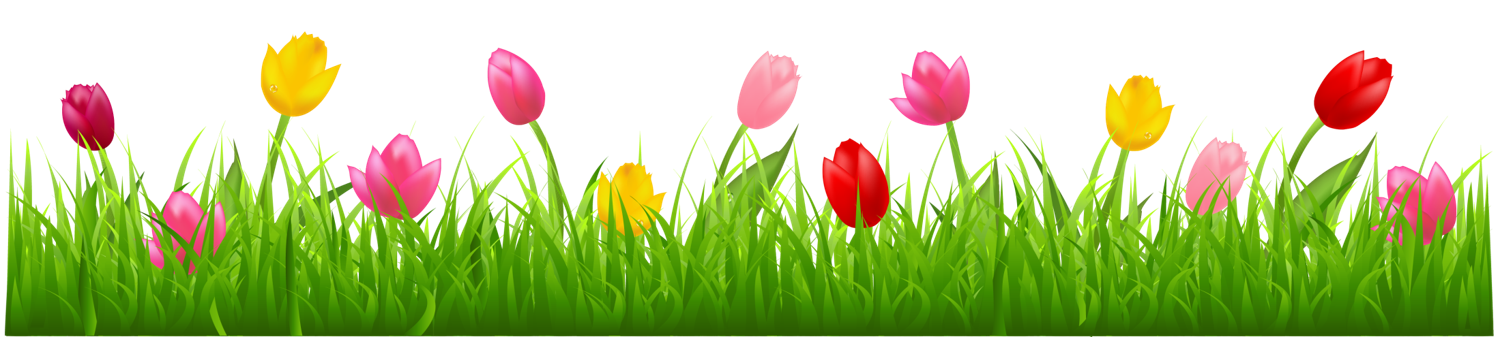 Presented by
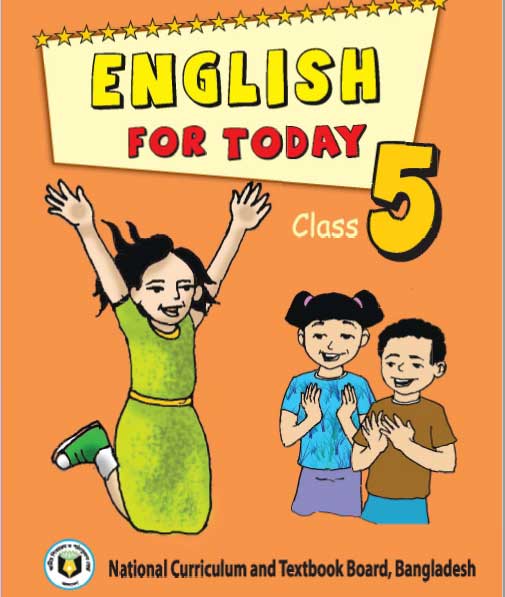 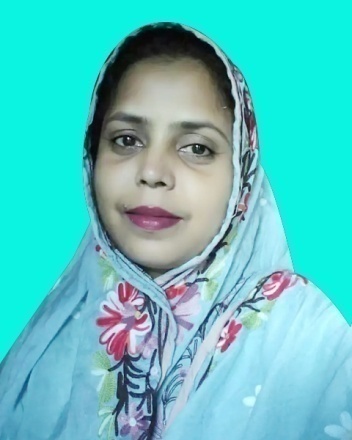 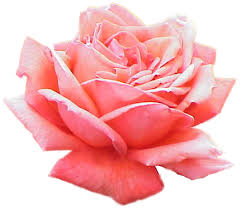 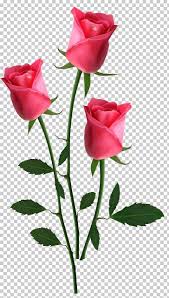 Class: Five
Subject: English
Unit: 5 ( Days in a calendar )
Lesson: 1- 2
Time: 45 minute
Mira Rokeya Khatun
(Assistant teacher)
Rarishal govt.primary school.
Lakhai, Habigonj.
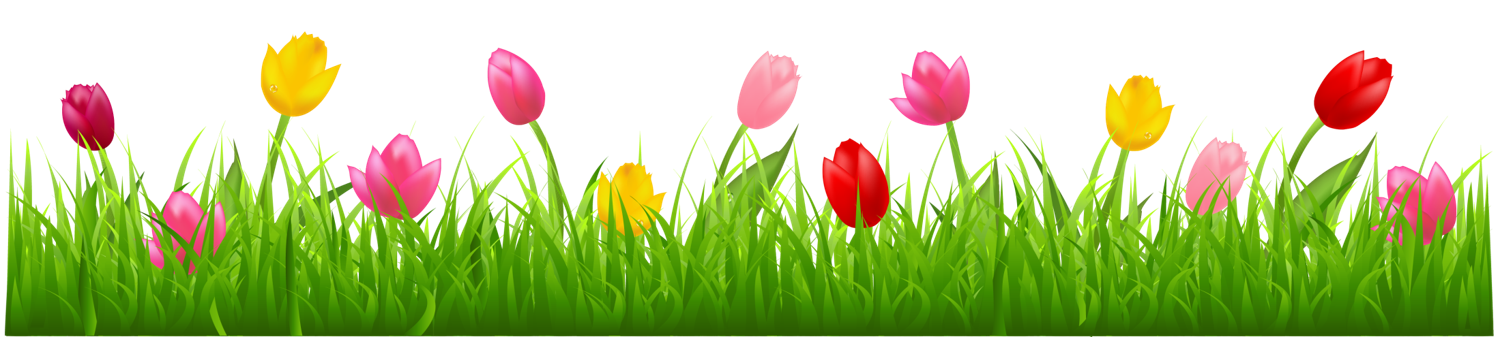 Learning outcomes
By end of the lesson students will be able to-
1. Say words, phrases and sentences with proper sound and stress.
2.Read words, phrases and sentences in the text with proper 
    pronunciation , stress and intonation.
3.Read silently with understanding personal letters and other
   texts materials.
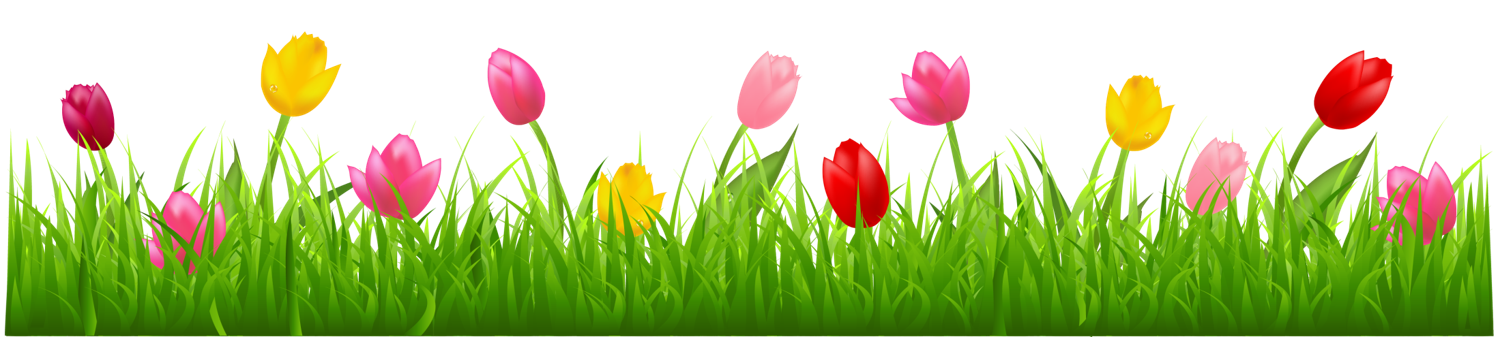 Let’s watch a video.
Do you understand what may be our today’s lesson?
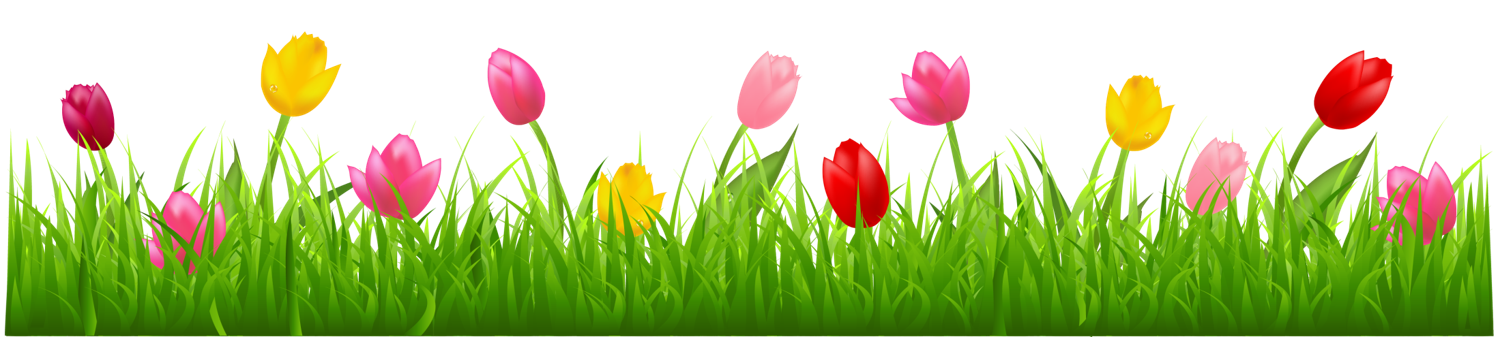 Our today’s lesson
Days in a calendar.
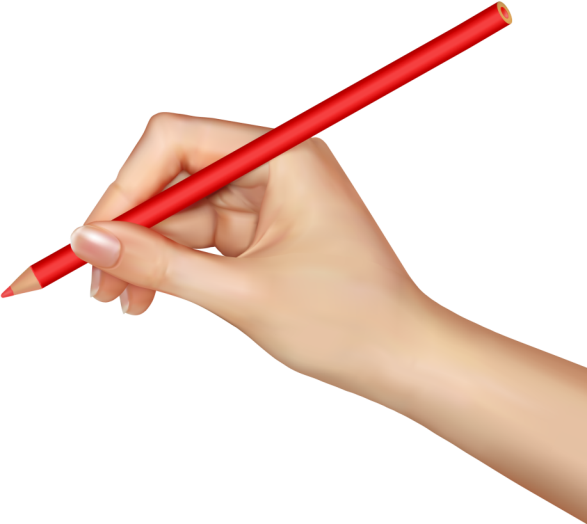 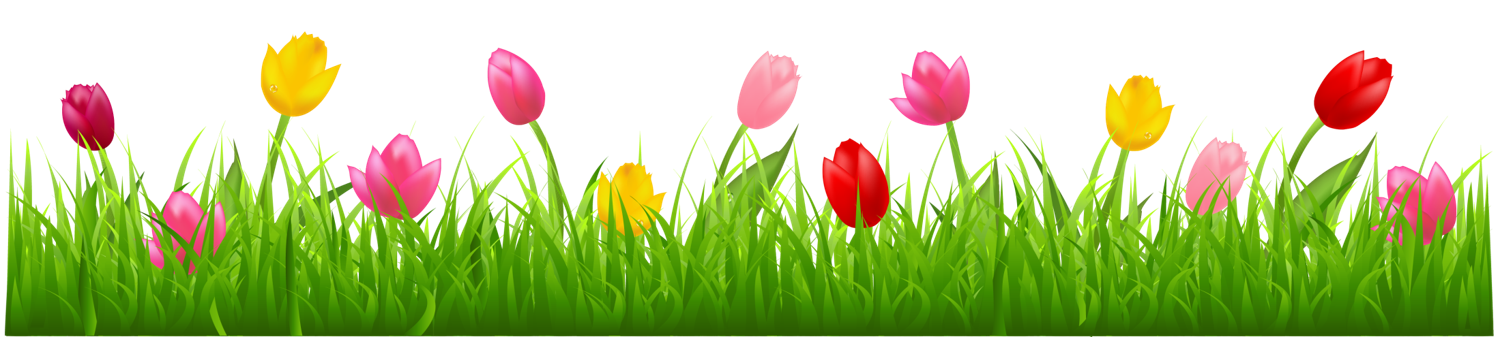 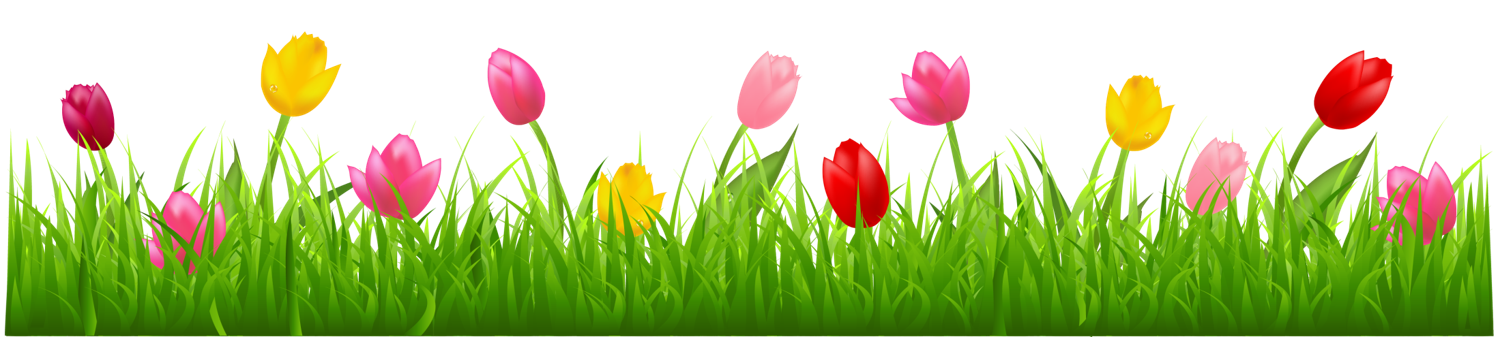 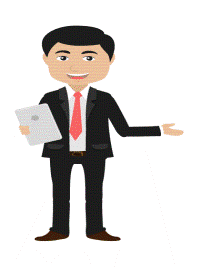 Teacher’s activity
Calendar 2020
December
November
April
March
February
October
september
January
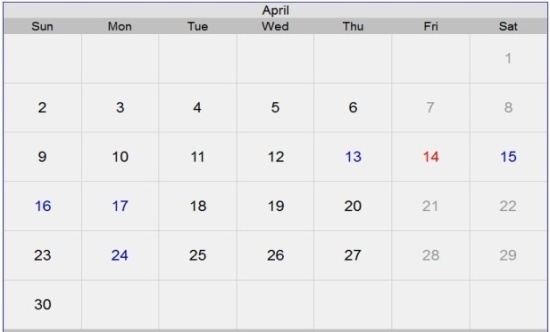 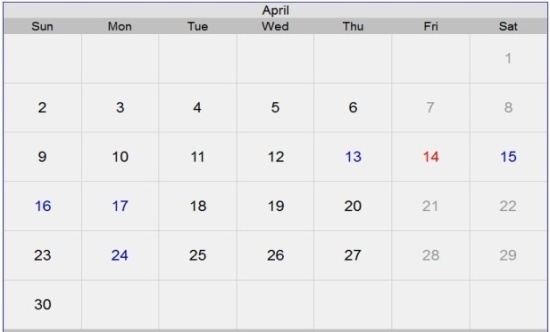 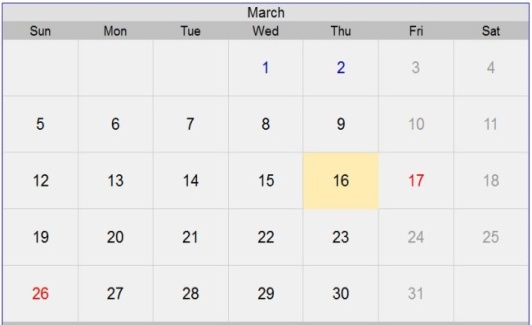 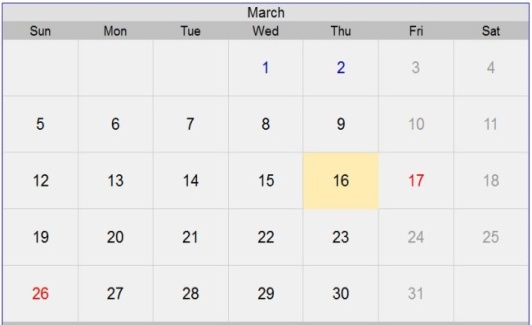 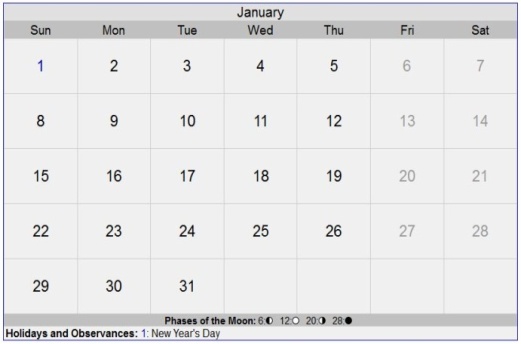 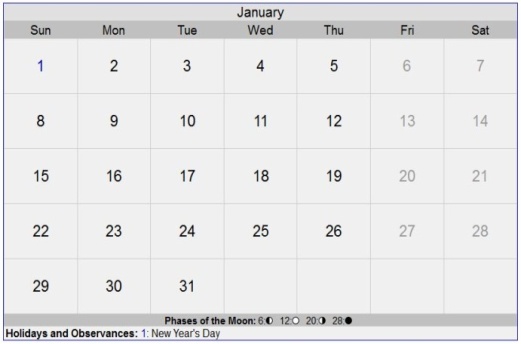 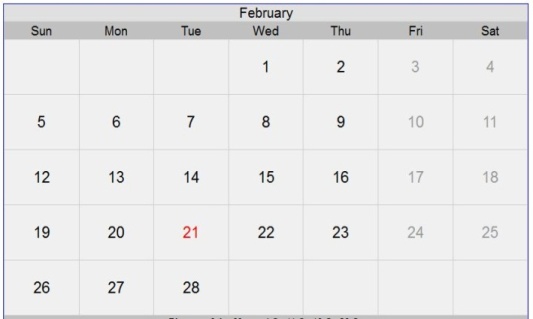 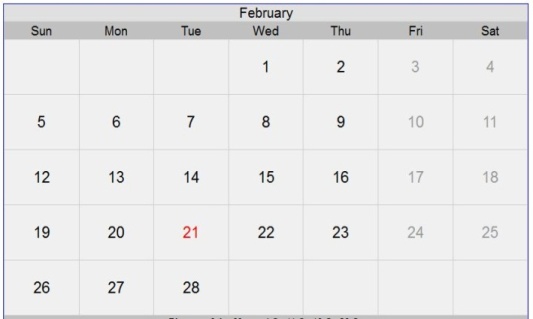 July
August
May
June
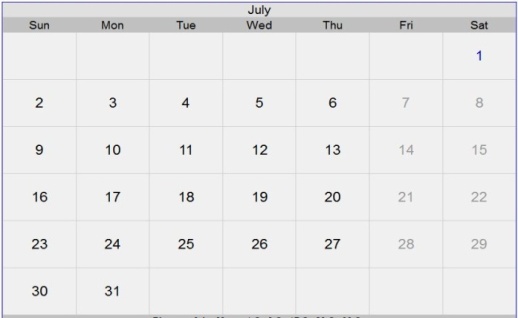 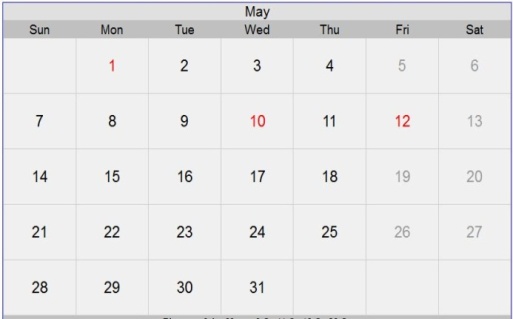 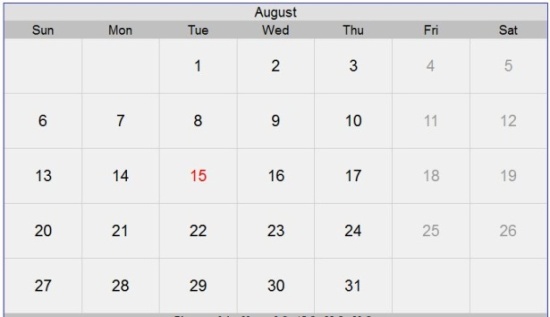 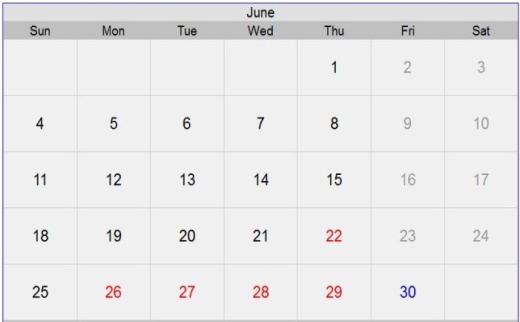 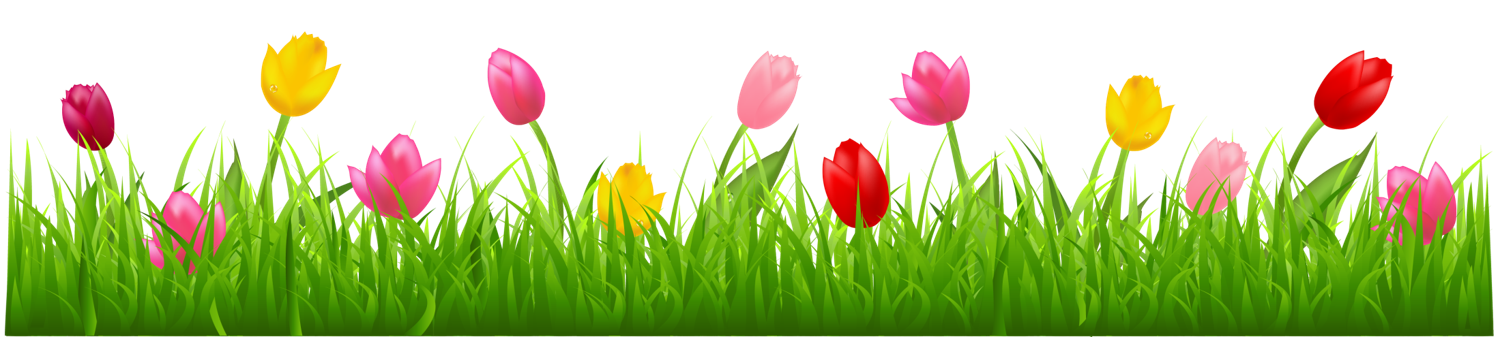 Individual work
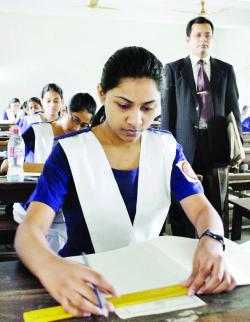 1. What is the first month of the year.
2. What is the last month of the year.
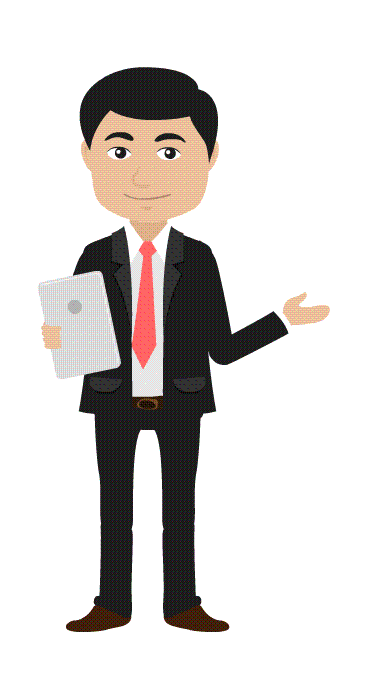 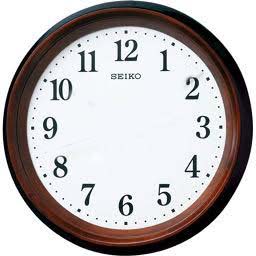 Teacher’s activity
There are 60 second 
in a minute.
There are 60 minute 
in an hour.
Mofakkarul  Alam  Assistant Teacher Goraduba G.P.S  Kendua, Netrokona
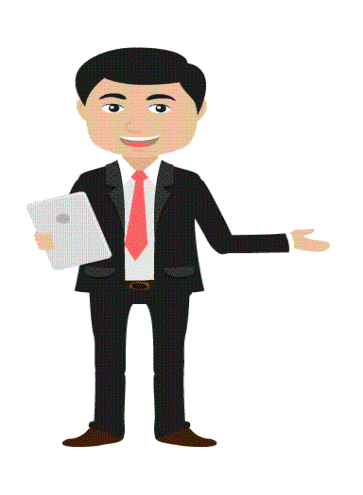 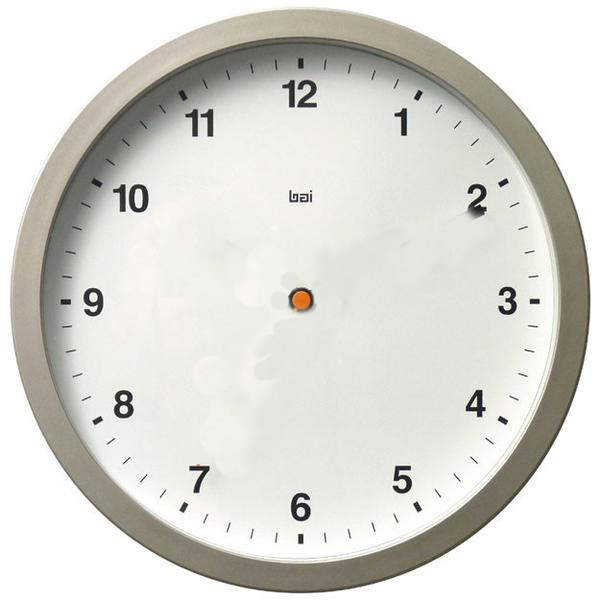 Teacher’s activity
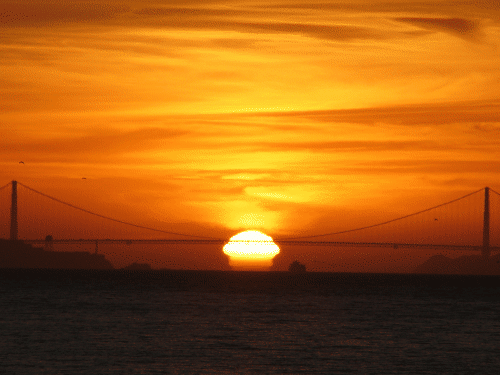 There are 24 hour in a day.
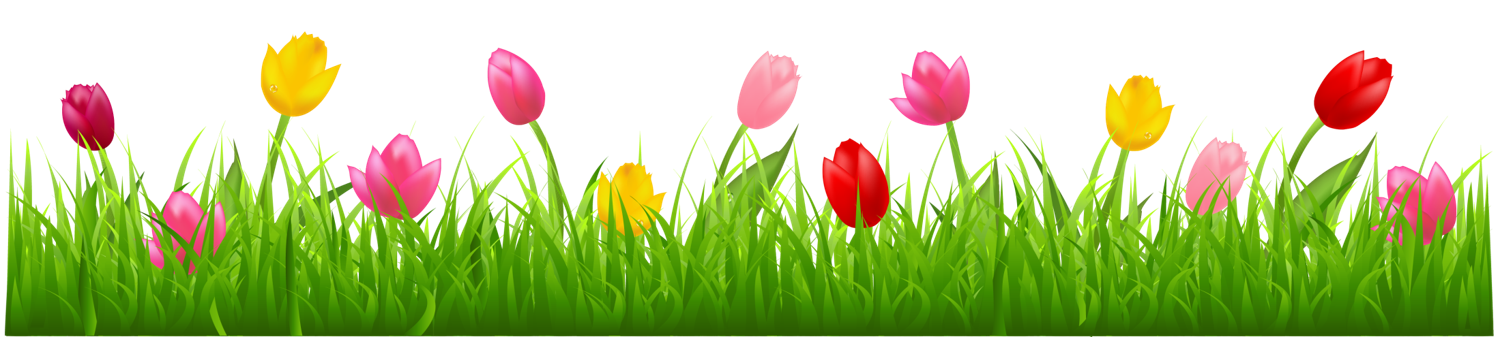 Sunday
Monday
Saturday
Tuesday
Week
Friday
Wednesday
Thursday
There are 7 days in a week.
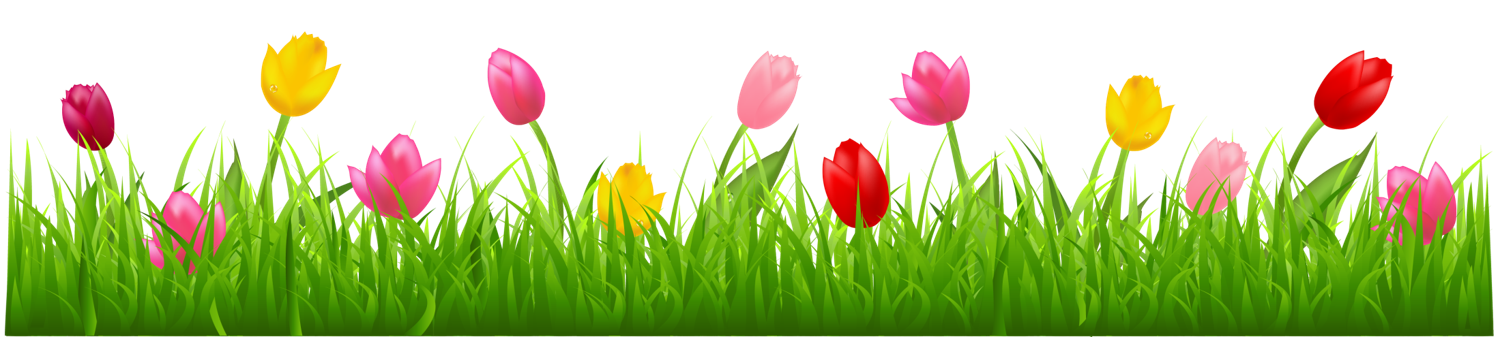 December
November
April
March
February
October
september
January
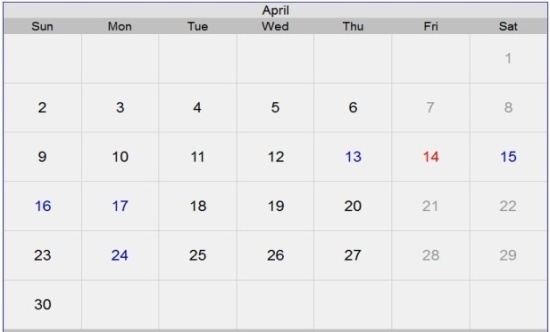 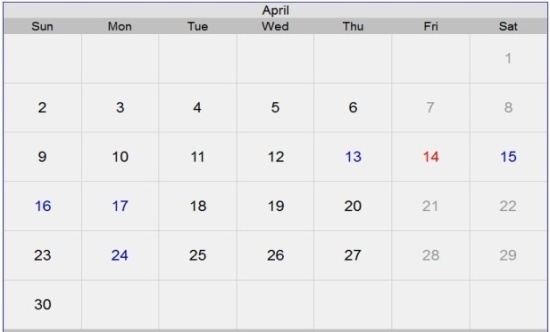 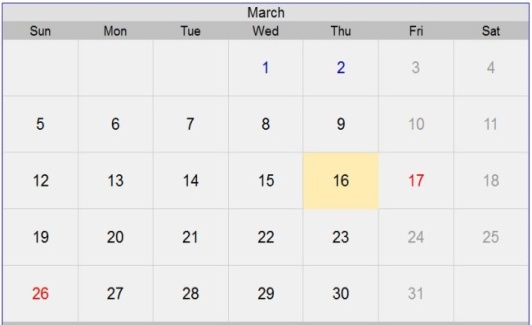 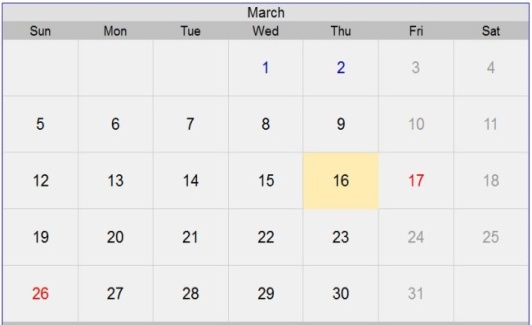 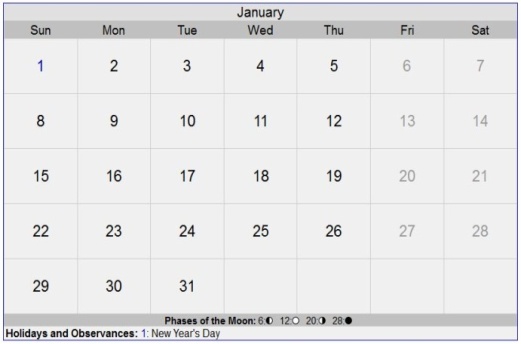 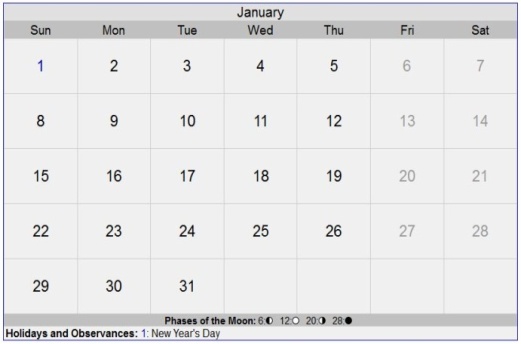 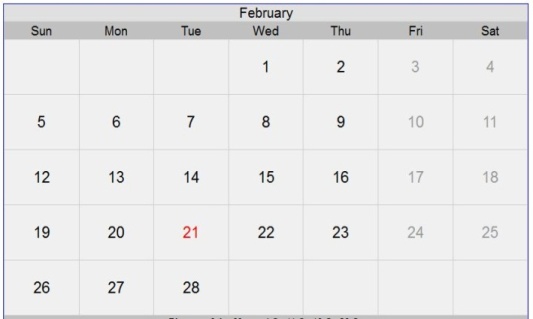 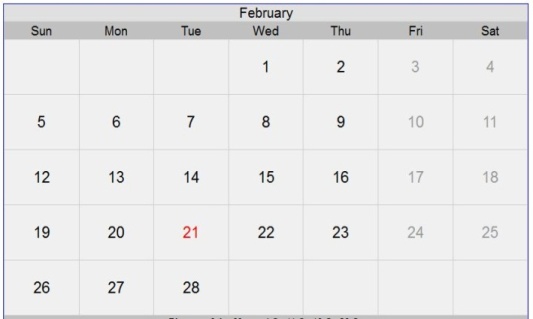 July
August
May
June
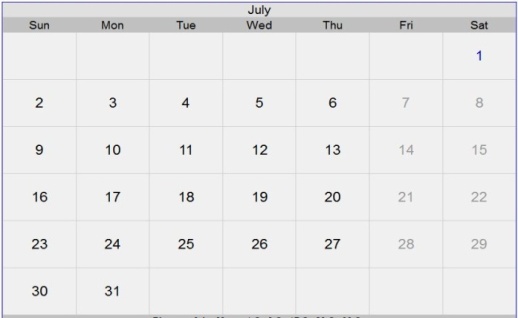 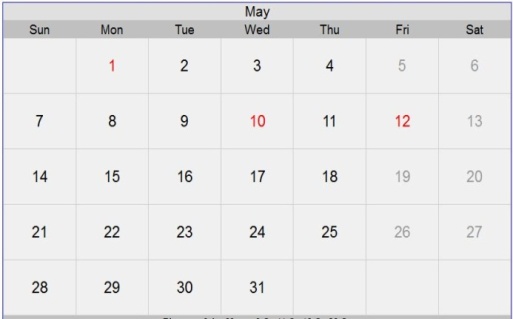 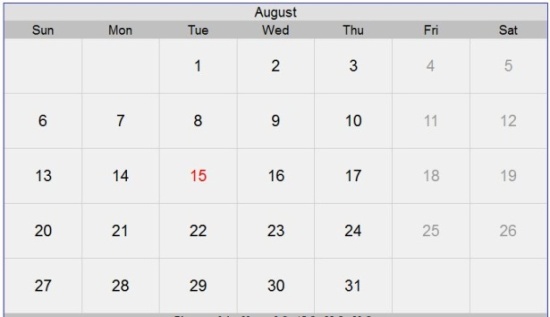 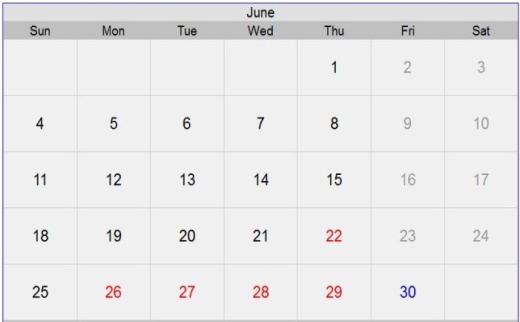 There are 12 month in a year.
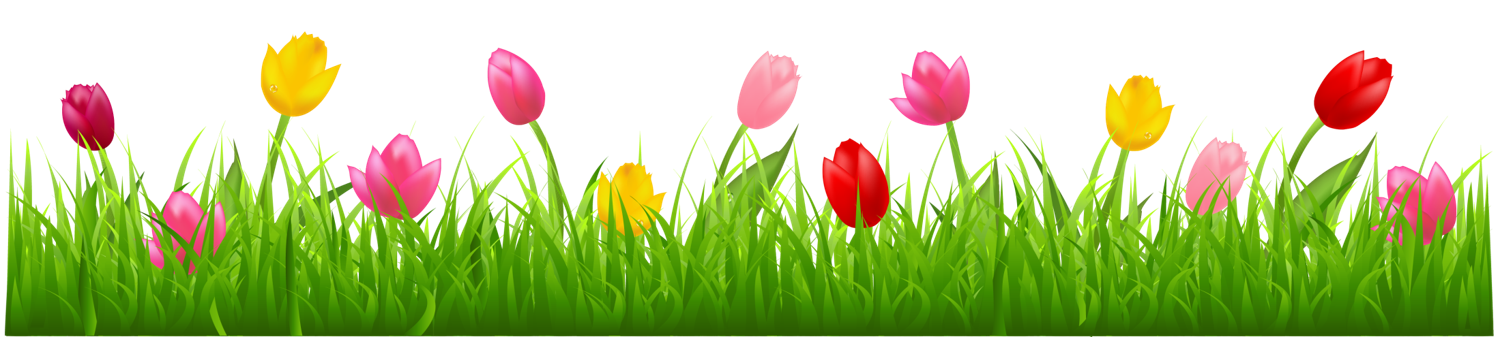 Pair work
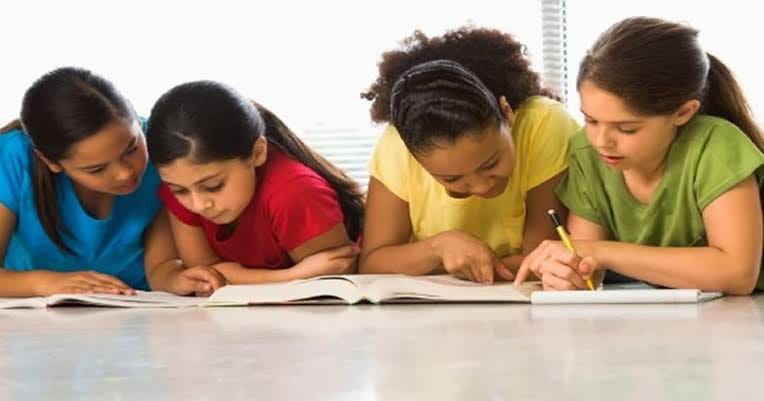 1. How many months are there in a year?
2. How many days are there in a week?
3. What month is after may?
. What month is before October?
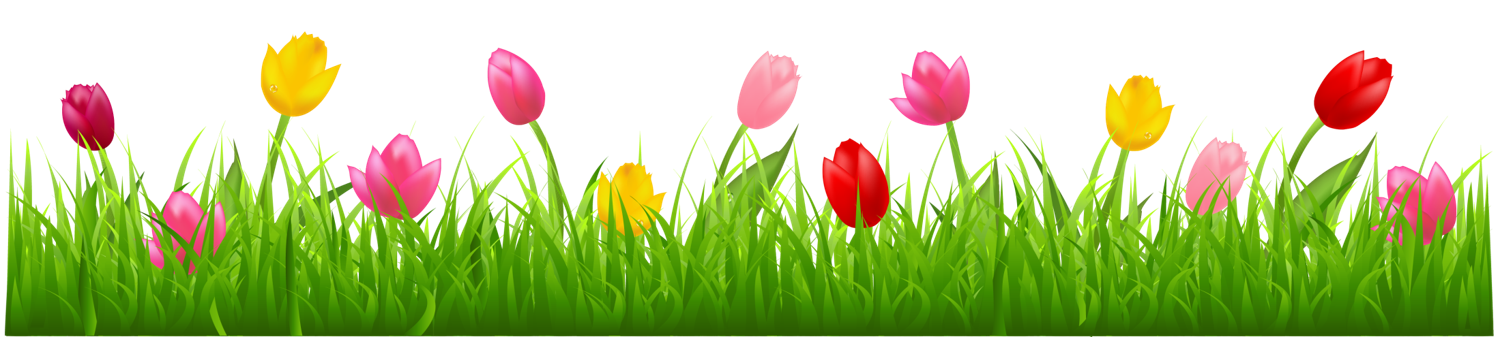 Teacher’s activity
January  = 31
July = 31
February = 28
August = 31
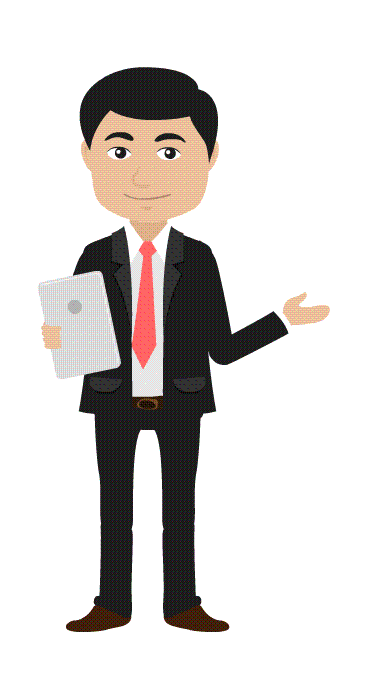 March = 31
September = 30
April = 30
October = 31
May = 31
November = 30
June = 30
December = 31
Total = 365 days
There are 365 days in a year.
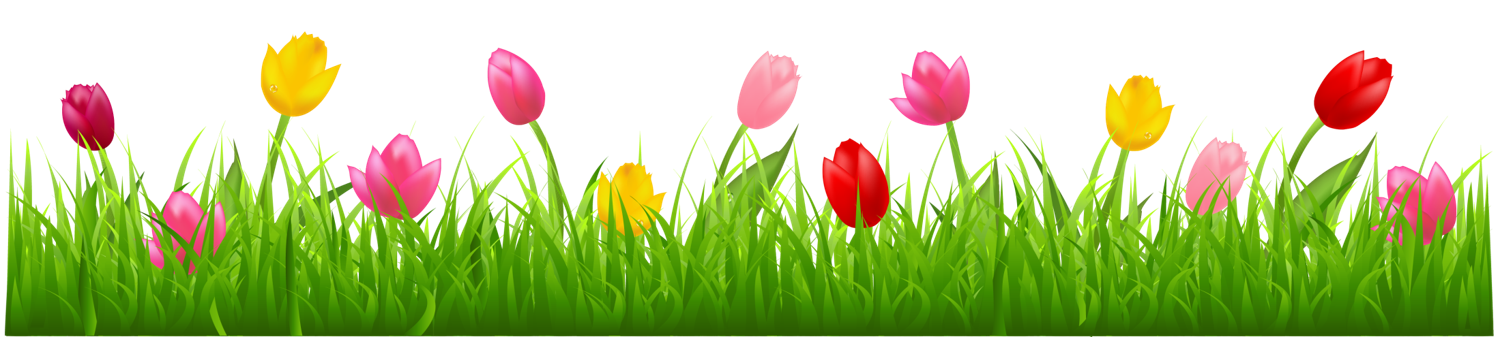 Teacher’s activity
January  = 31
July = 31
February = 29
August = 31
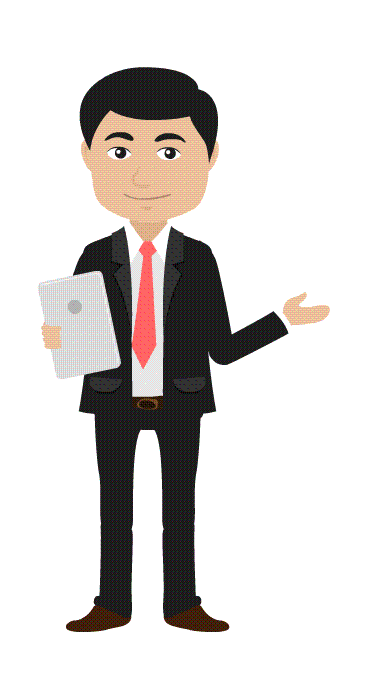 March = 31
September = 30
April = 30
October = 31
May = 31
November = 30
June = 30
December = 31
Total = 366 days
There are 366 days in a leap year.
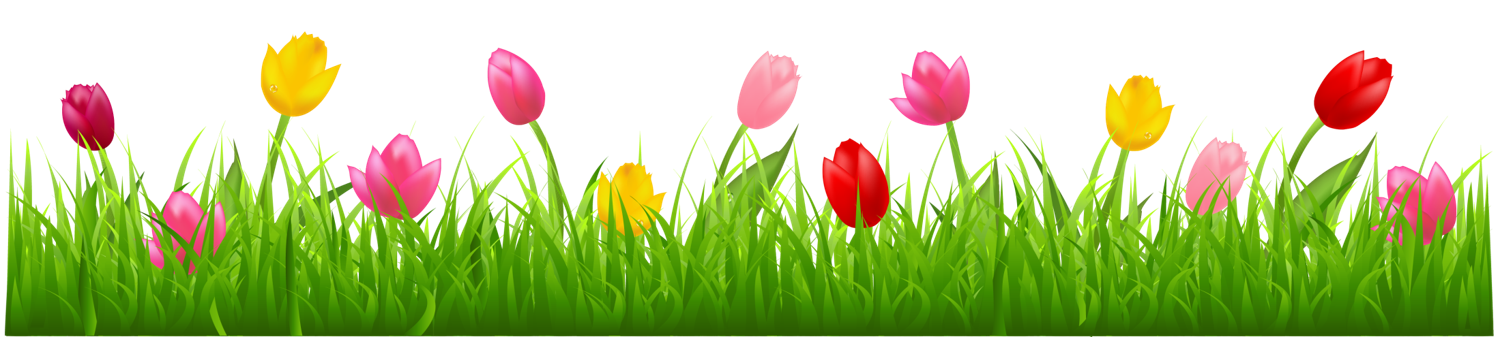 Group work
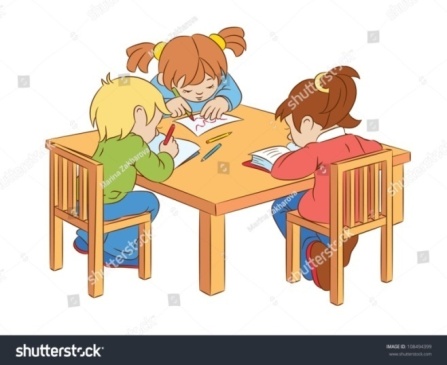 G- 1. Rearranging the days of the week.
Sunday, Tuesday,  Thursday, Saturday, Monday, Friday, Wednesday
G- 2. Rearranging the  months of the  year.
August, June, January, September, February, December, 
March, July, April, October, May, November
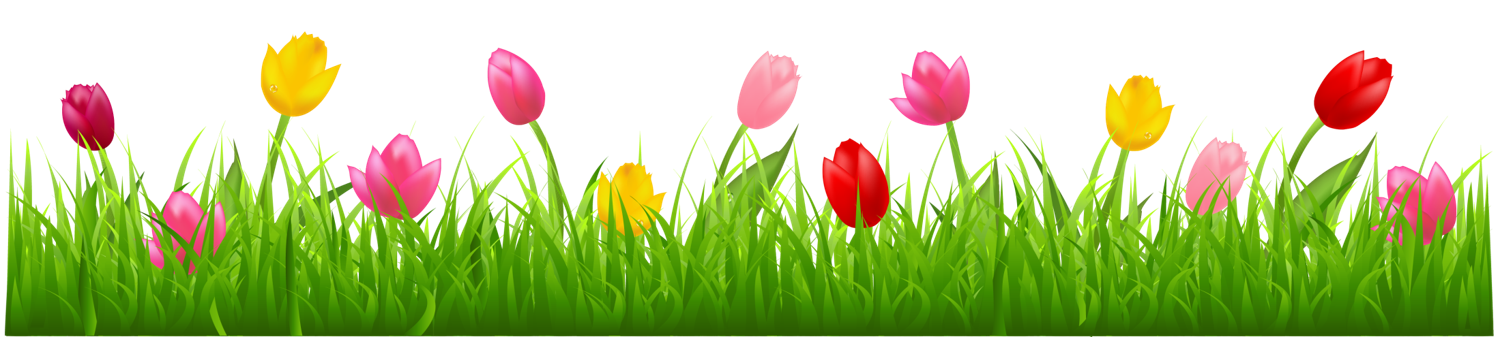 Teacher’s loud reading and discuss the lesson.
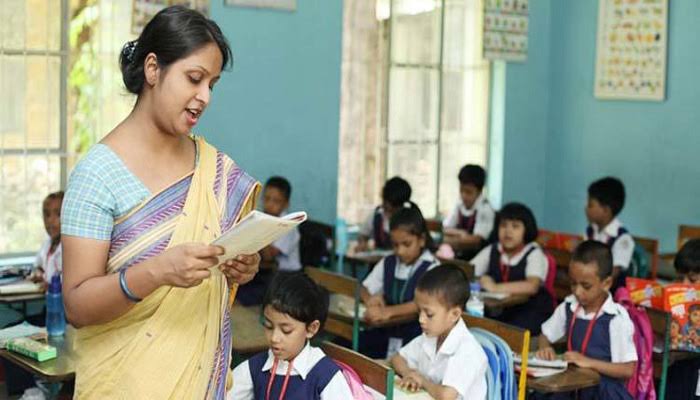 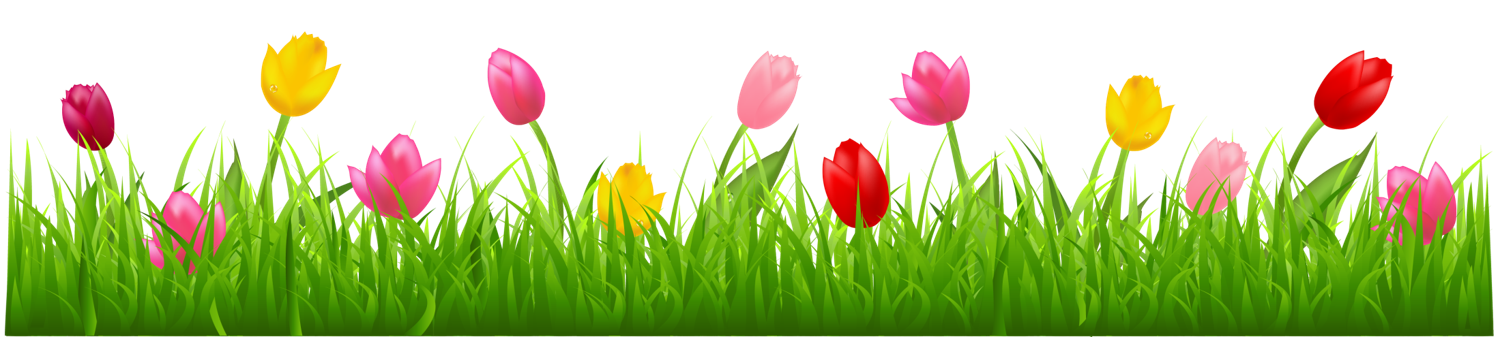 New Words
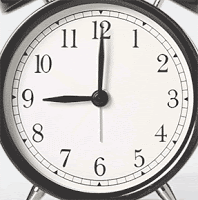 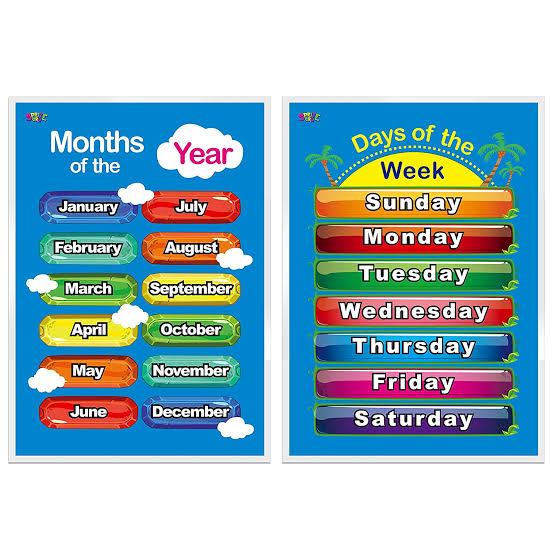 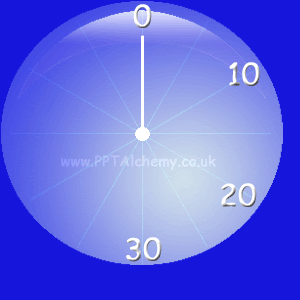 A period of sixty minute.
The 60th part of a minute.
Week
Hour
A period of seven days.
Second
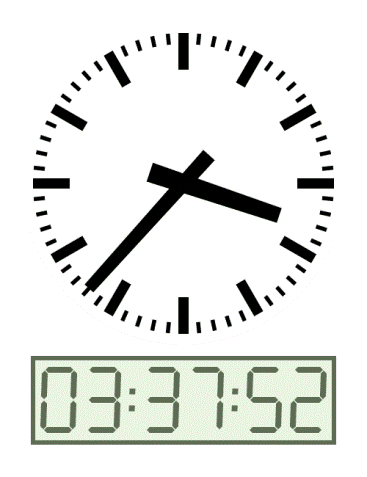 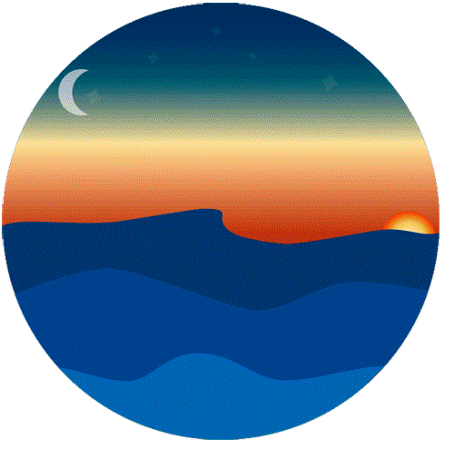 A period of 24 hours.
A period of sixty seconds.
Minute
month
day
A period of 30 days.
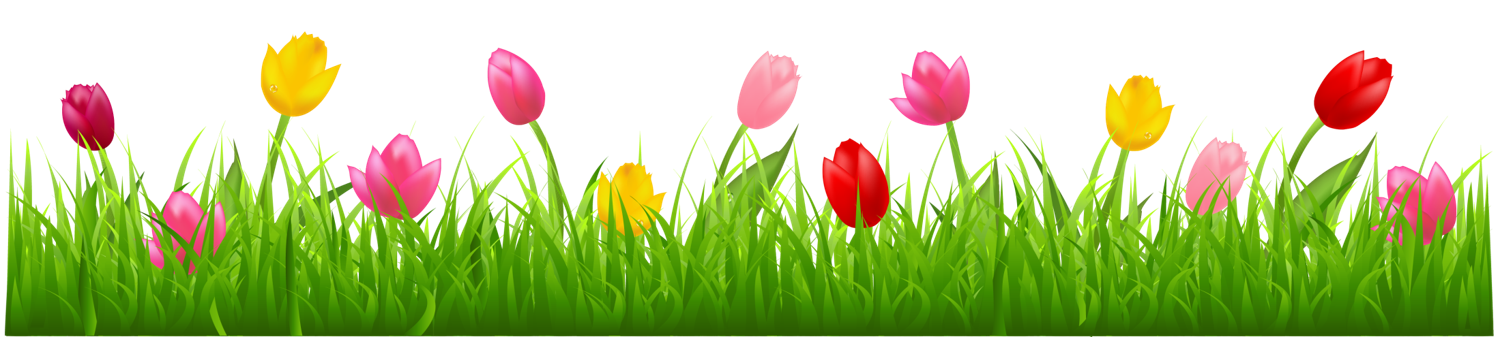 Student’s loud reading help by teacher.
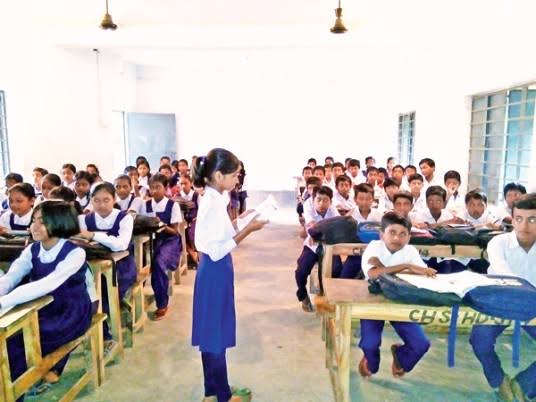 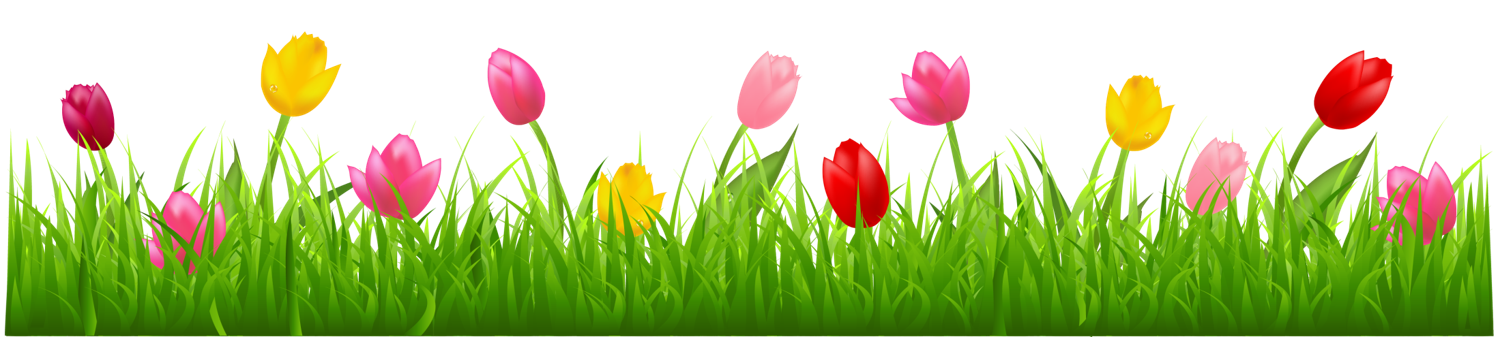 Oral Evaluation
W.C.W
Ask and answer the following questions?
1. How many seconds are in a minute?
2. How many minutes are in an hour?
3. How many hours are in a day?
4. How many weeks are there in a month?
5. How many days are in a year?
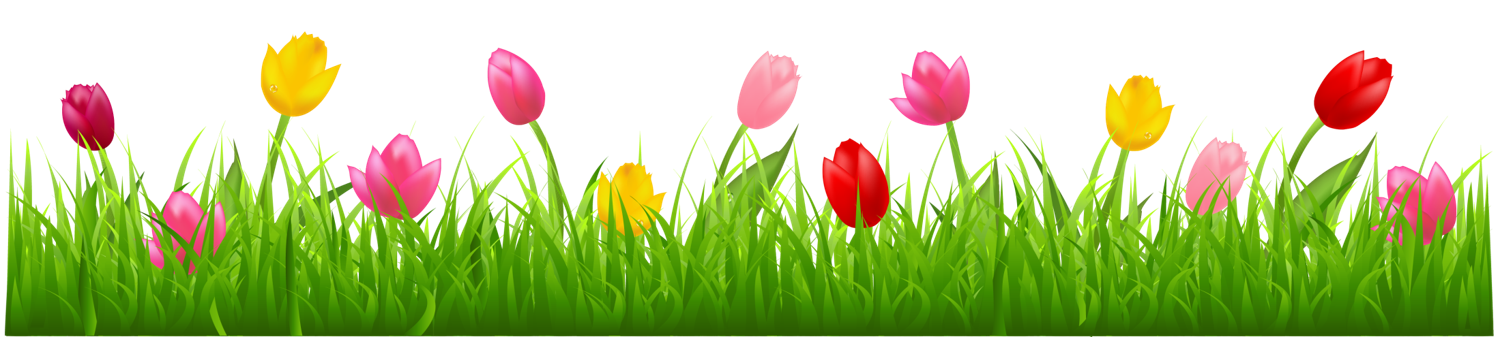 6. How many days are in a leap year?
Home work
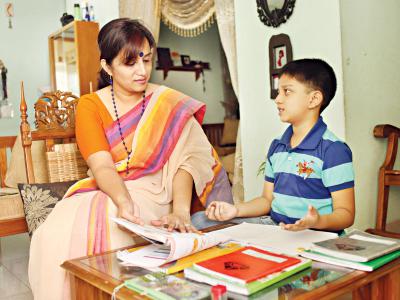 Write 12 month and  7 days of the week.
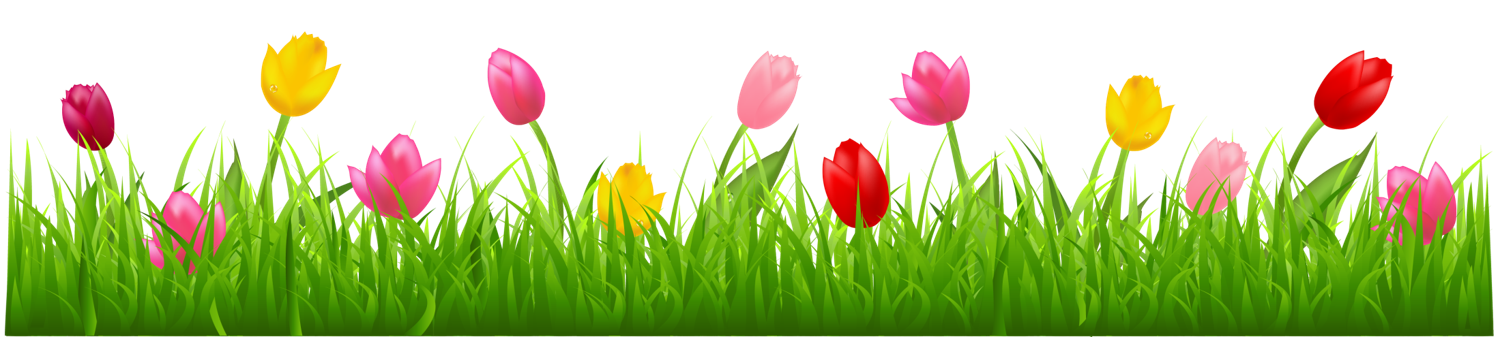 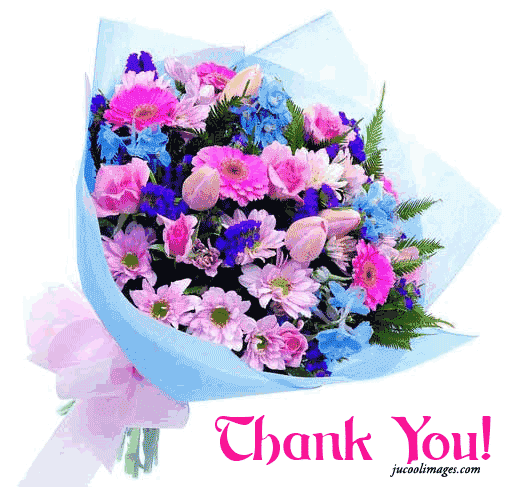 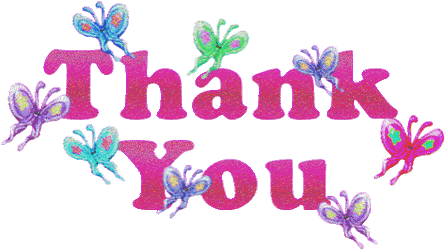 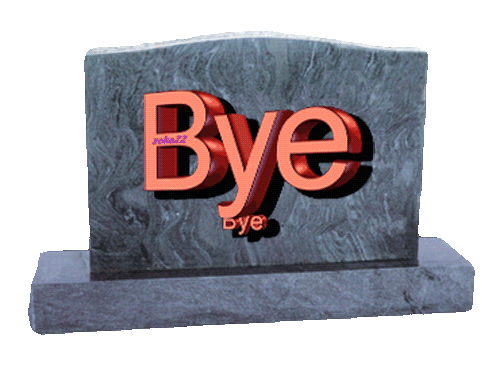 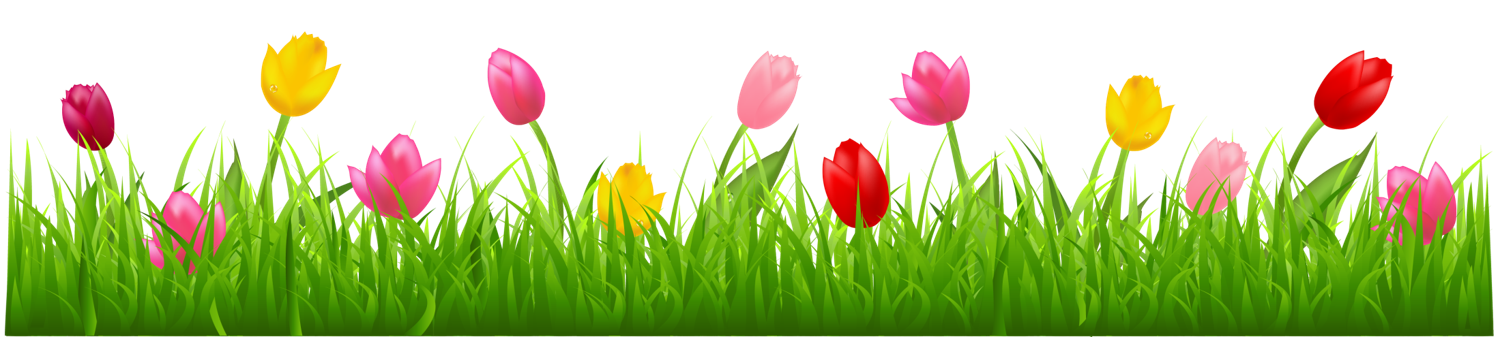